A nagyméretű és nagy mennyiségű adatok kezelésének adatbázis technológiai következményeiVállalati információrendszerekGIKOF 2013
Molnár Bálint
ELTE, Információs rendszerek tanszék

TÁMOP-4.2.2/B-10/1-2010-0030 támogatásával készült kutatás
A nagyméretű adatok fogalma
Mik a nagyméretű adatok (Big data)
3V 
(volumen, viharsebesség, változatosság)
Adatmennyiség= data volumes, 
Nagysebességgel keletkezik = high velocity 
Nagy változatosság  variety;
Amikor a hagyományos adatkezelési eljárások akadályokba ütköznek
Inkább egy koncepció, mint egy pontos definíció, fogalom meghatározása
ELTE,  Információs rendszerek tanszék, Dr. Molnár Bálint, tudományos főmunkatárs
2
Vállalati információ kezelése (Vik)
Információrendszerek irányítása
Üzleti /szervezeti modell
Üzleti/szervezeti funkciók
Információ menedzsmentje és használata
IT infrastruktúra
Üzleti környezet
IT környezet
Vállalati technológia és architektúra
Vállalati szervezet és kultúra
Üzleti alkalmazási rendszerek
Tranzakció központú alkalmazások
Döntés támogató alkalmazások (EDW, BI, Analízis)
Működést támogató alkalmazások
Üzleti/szervezeti végfelhasználók
IT üzemeltetés és támogatás
Vállalati adatmodell és adattárolók
Információ életciklus kezelés
Szabályozás (hatóságok) és szabályszerűség
ELTE,  Információs rendszerek tanszék, Dr. Molnár Bálint, tudományos főmunkatárs
3
A nagyméretű adatok kezelésének új megközelítései vállalati környezetben
Hagyományos (vállalati) információrendszerek információkezelése
Strukturált adatok, tárolva:
Relációs adatbázis-kezelő;
Objektum-orientált adatbázis-kezelő;
Hálós adatbázis;
Hierarchikus adatbázis
ELTE,  Információs rendszerek tanszék, Dr. Molnár Bálint, tudományos főmunkatárs
4
A nagyméretű adatok kezelésének új megközelítései vállalati környezetben
Az adatok nagy része ma strukturálatlan formában keletkezik;
Az adatok 85%-90%
Ezeket az adatokat nem aknázzák ki:
Nehéz elemezni (parsing);
Modellezni;
Értelmezni.
ELTE,  Információs rendszerek tanszék, Dr. Molnár Bálint, tudományos főmunkatárs
5
A nagyméretű adatok kezelésének új megközelítései vállalati környezetben
A nagyméretű adatok keretében:
A strukturált;
Félig-strukturált;
A strukturálatlan;
A polistrukturált adatokat is kezelni kell.
Pl.: e-levél, web lap tartalom, videó, audió stb.
Adatbázis tartalom, napló állományok, XML állományok, strukturálatlan szöveges dokumentumok, web lapok, grafikák.
ELTE,  Információs rendszerek tanszék, Dr. Molnár Bálint, tudományos főmunkatárs
6
A nagyméretű adatok kezelésének új megközelítései vállalati környezetben
Skálázhatóság
Infrastruktúra menedzsment
Végfelhasználó kielégítő kiszolgálása
Adatmodellezés - NoSQL adatbázisok kifejlesztése
ETL (Extract-Transform-Load) vállalati adattárházak hagyományos megoldásai – szűk keresztmetszet félig-strukturált adatok céljaira.
Adatok felfalása (data ingestion)
Map-reduce technológia a párhuzamos feldolgozásra (funkcionális programozás)
ELTE,  Információs rendszerek tanszék, Dr. Molnár Bálint, tudományos főmunkatárs
7
Vállalati információrendszerek
Az információrendszerek dokumentum központúvá válnak
Nem csak a nagy mennyiség és méret, hanem az adatszerkezet típusok magas fokú heterogenitása is probléma.
Hagyományos rendszerszervezési, elemzési és tervezési módszerek, információ kezelési eljárások nem kielégítőek
ELTE,  Információs rendszerek tanszék, Dr. Molnár Bálint, tudományos főmunkatárs
8
Adatbázisok evolúciója
RDBMS (SQL, relációs adatbázis-kezelés)
RDBMS oszlop-orientált (Sybase IQ/SAP)
Teljesítmény: lekérdezések  kontra sor-orientált problémái 
Üzleti intelligencia igényei, egyéb adat analitika igények;
Memória-alapú adatbázis kezelés (In-memory);
Grid (homogén csomópontok) illetve számítási felhő (heterogén csomópontok)
ELTE,  Információs rendszerek tanszék, Dr. Molnár Bálint, tudományos főmunkatárs
9
Adatbázisok evolúciója
Not Only SQL, NoSQL
DBMS
Teljesítmény: 
Elosztott hálózati architektúra (distributed arch.)
Masszív párhuzamos, konkurens adatfeldolgozás (high concurrency)
Particionálással szembeni tűrés (parttion tolerance)
Kiterjeszthetően skálázható arch. (Scale-out architecture)
ELTE,  Információs rendszerek tanszék, Dr. Molnár Bálint, tudományos főmunkatárs
10
Relációs kontra nem relációs adatbáziskzelés
Strukturált adat: 
Minden adatelemre létezik meta-adat, SQL tárolás, elérés pontosan definiált.
Strukturálatlan adat: 
Az adatbázis séma nem írja le pontosan.
ELTE,  Információs rendszerek tanszék, Dr. Molnár Bálint, tudományos főmunkatárs
11
Relációs kontra nem relációs adatbáziskzelés
RDBMS : 
3NF, táblák, kapcsolatok, integritási feltételek. Oszlopok strukturált adat. Logikai adatmodell
Nem relációs DBMS
Egymásba ágyazott, 
hierarchikus adatszerkezetek 
BoM, darabjegyzék, XML komplex dok.
A régi hierarchikus, és hálós adatbázisok, objektum, objektum-relációs adatszerkezetek, dokumentumok, XML adatszerkezetek, gráfok 
Új SQL (NewSQL)
NoSQL
ELTE,  Információs rendszerek tanszék, Dr. Molnár Bálint, tudományos főmunkatárs
12
Alkalmazhatóság (OldSQL, NewSQLm NoSQL)
Összetett séma
Gráf séma
NoSQL
Egymásba ágyazott modellek
3NF séma
Adatszerkezet bonyolultsága
Hópehely séma
OldSQL
NewSQL
Csillag séma
Egy tábla
40 TB
> 40 TB
ELTE,  Információs rendszerek tanszék, Dr. Molnár Bálint, tudományos főmunkatárs
13
NoSQL
Kulcs-érték pár (key-value pair)
Gráf  adatbázis
Dokument adatbázis
XML által definiált adatszerkezet
JSON (JavaScript object notation )
Poliglott tartós tárolás (perzisztencia)
RDBMS és egy vagy több NoSQL adatbázis kohabitációja az adatbázis-kezelés rétegében
ELTE,  Információs rendszerek tanszék, Dr. Molnár Bálint, tudományos főmunkatárs
15
Poliglott tartós tárolás (perzisztencia)
Hadoop ökoszisztema
RDBMS
Alkalmazások
Nyers adatok
NewSQL
Kötegelt adatfeldolgozás / Valós idejű adatfeldolgozási folyamat
NoSQL
ELTE,  Információs rendszerek tanszék, Dr. Molnár Bálint, tudományos főmunkatárs
16
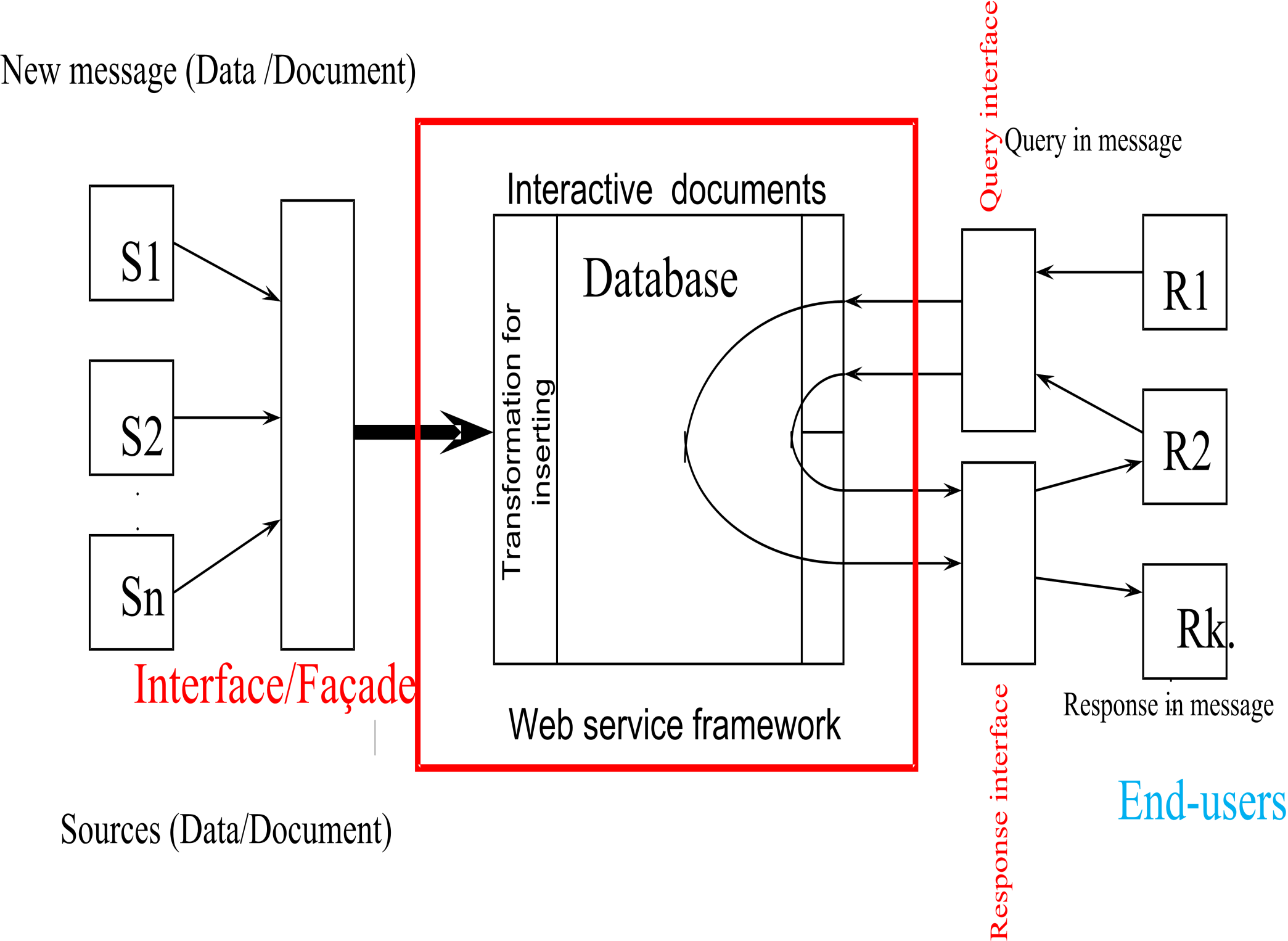 Bálint Molnár, Senior Researcher, Information Systems Department
17
[Speaker Notes: The new properties of Web technologies is that a document (a Web document) is placed between the direct process of  inputting, inserting , integrating , retrieving and the interactive end-user interface. 
The interaction is carried out by the document between end-users and database.
The red line tries to reflect this operation. 
The three interfaces, namely input, query, response dialogues mean a „web-editable” interface. The document can be manipulated in a specific language, an standards by the users. The links between the documents and database are handled automatically. 
The specific processes for data handling should be customized by programming both the interaction with  end-users’ dialogues and with the database management system. 
The transactions of database management system are attached to documents, possible through  several level hierarchy. The correct execution of transactions is the responsibility of database management system. 
The documents of end-users are semi-structured data, supplemented with a presentation layer. 
The free documents are document types containing „free” variables, i.e. unbounded variables. 
The accurate and valid handling of document is the responsibility of Web service management system. 
The semantical validity of documents as a property can be perceived as 
The set of relationships among documents that are semantically correct, valid in the context of other documents, business processes, and activities, and the general operation of business units. 





The Web pages, the messages between Web services conveying data and / or documents are important component of WIS. Semi-structured data occur in the form of XML/HTML documents for the users on the network (Intranet, Extranet, and Internet) and in WIS. Displaying information for the users and requests input from the users are the two facets of WIS considering the information exchange. The documents formulated by extensible markup language (XML) can describe the relationship and information exchange between the Web pages and the associated business processes. 
As we have discussed in the “2. Literature review” section, the construction of document is aligned with the (1) organogram, moreover (2) with the tasks and responsibilities belonging to the roles (end-users), and furthermore (3) with the configuration of activities within business processes. 
A Web IS serves business processes (Business Process Modeling, BPM) and is usually tightly coupled to other IS. The WIS itself can also be perceived as database for structured, semi-structured as well as unstructured document (XML-based).  We have cited a Web service definition ([12]) that put emphasis on the (software) technology side, in our approach we focus on the organizational aspect and the co-habitation of documents and business processes.]
Bálint Molnár, Senior Researcher, Information Systems Department
18
[Speaker Notes: Referring the Zachman ontologies, the co-habitation between the “how” and “who” columns have an impact on the “what” column that represents the “Business Objects” that are manifested in the form of documents and data. The organization structure and business processes are tightly coupled within the enterprises’ workflow which forms the context within that the information can be interpreted. Hence, the modeling efforts of Information Systems – especially WIS – require that data and documents should be considered together with business processes during the modeling exercises. The data and documents and the business processes that create and manipulate them constitute an overarching entity. We may perceive an overall document of enterprise that maps both the organizational structure and the network of activities of business process whereby the two facets of enterprise model appear in one concept.]
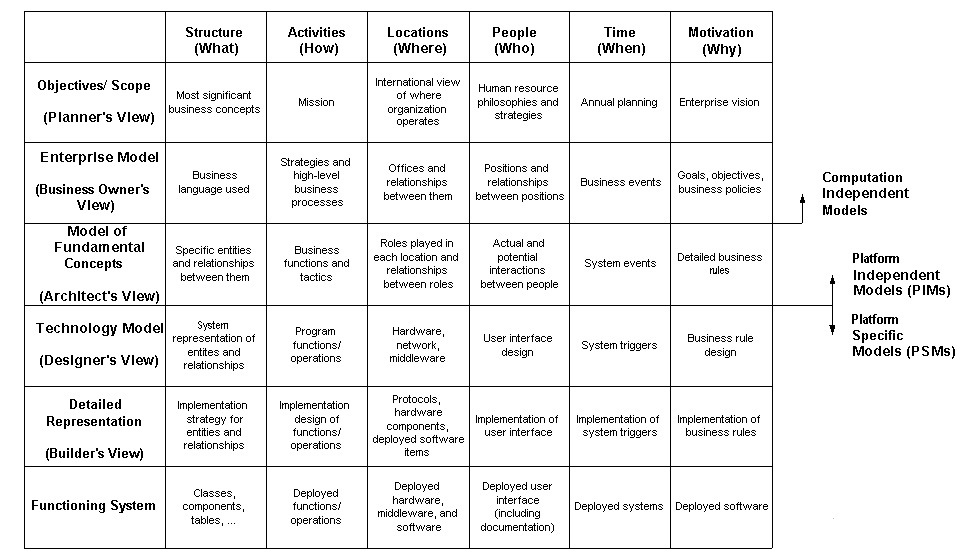 Bálint Molnár, Senior Researcher, Information Systems Department
19
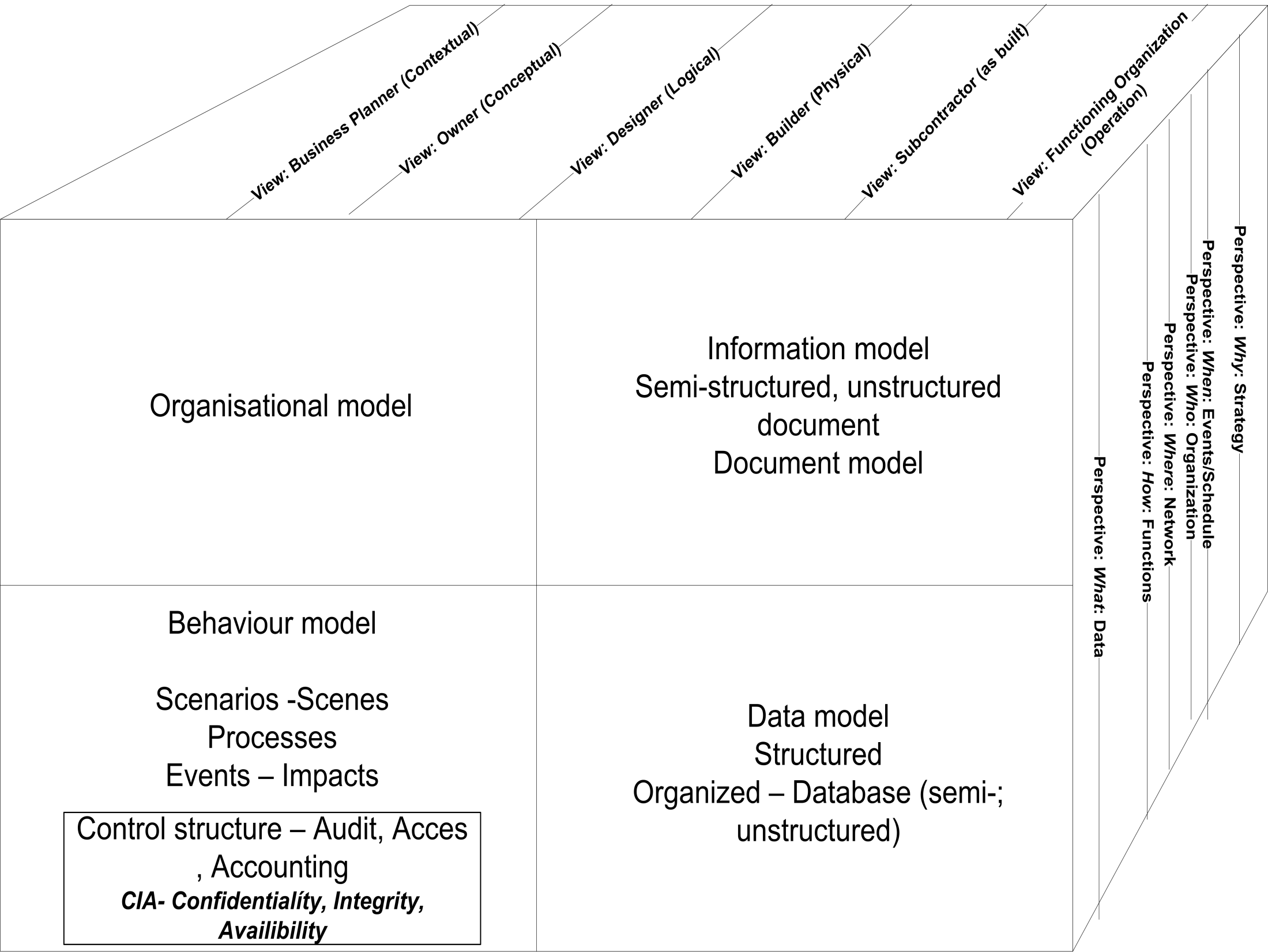 Bálint Molnár, Senior Researcher, Information Systems Department
20
[Speaker Notes: (1) organizational model that represents the structure and method of work in the enterprise; 
(2) information model which reflects information, content, its origin and method of descending; 
, and new data structures that are handled by IS.
(3) data model that displays the real world objects about which information is kept along with their relationships that lays the ground for a data implementation model; 
Extended by the new database approaches in line with the information model. 
(4) a process model that depicts the composition of the real world activities and the strongly coupled control structure.]
A schematic mapping between Zachman architecture and requirements and constraints in the framework of Axiomatic Design
Bálint Molnár, Senior Researcher, Information Systems Department
21
[Speaker Notes: the User Requirements (UR), the Functional Requirements (FR), the Design Constraints and Parameters (DC&P), and Implementation Factors and Operational Variables (IF&OV)]
Köszönöm a figyelmet
…Kérdések?
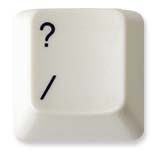